Characteristics of Stars
Objectives 2.17 – 2.24
2.17
Characteristics of Stars
What is a star?
Star – a body of gases producing its own energy.
Temperatures 3,000oC  50,000oC
Made of?  
	H, He, C, N, O
2.18
Are all the stars the same color?
The hottest stars are:
	BLUE

The coolest stars are:
	RED
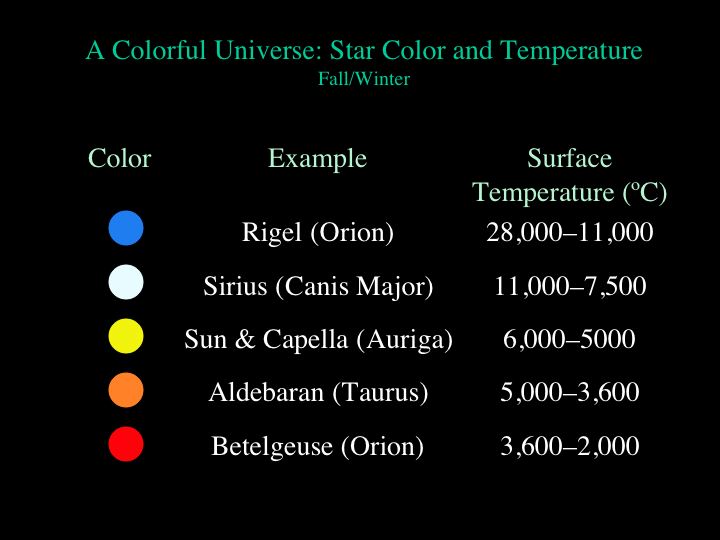 2.19
Composition of Stars
Elements give off different colors of light.
Astronomers use the “spectrum” of a star to determine its composition
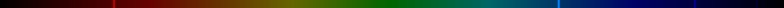 Spectroscope Lab
3 Types of Spectra
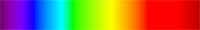 Continuous 

Emission (bright line) 

3. Absorption (Dark-line): 


*Every element has a characteristic spectrum, so a star’s spectrum reveals which elements it contains!*
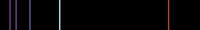 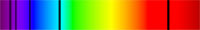 2.20
Star’s Apparent Motion
Motion of stars visible to the unaided eye in a dark sky, is due to the movement of the Earth.
2.21
DOPPLER SHIFT
Change in WAVELENGTH caused by a change in POSITION
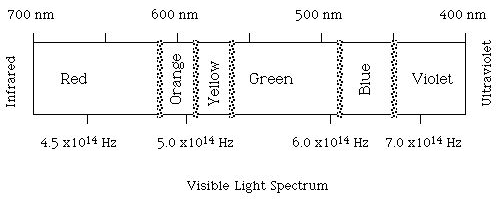 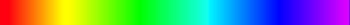 SHORT wavelengths = BLUE color
LONG wavelengths = RED color
2.21
Doppler Shift
APPROACHING objects show a DECREASE in WAVELENGTH
RECEDING (moving away) objects show an INCREASE in WAVELENGTH
2.21
RED SHIFT VS. BLUE SHIFT
Approaching objects show a BLUE SHIFTED spectrum
Objects moving away show a RED SHIFTED spectrum
2.21
Star MOVING AWAY from us.
(RED-SHIFTING)
REFERENCE SPECTRUM
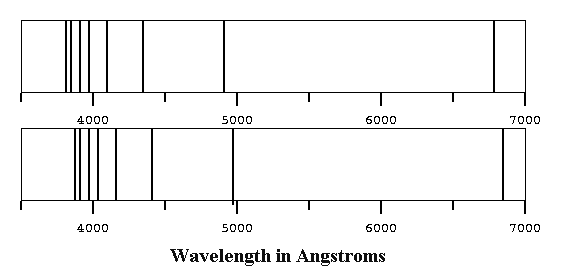 2.22
Solar System Unit of Measurement
The astronomical unit (AU ) is a unit of length based on the distance from the Earth to the Sun. 
1 Astronomical Unit = 149 598 000 kilometers
(93 million miles).
Parallax Method
2.23
The parallax method is a way of measuring distances of far-away objects. Astronomers use parallax to measure the distance to stars. Closer the star is to Earth…the larger the Parallax will be. (use thumb example)
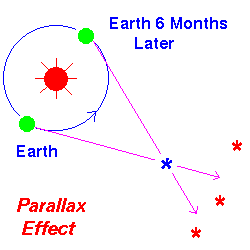 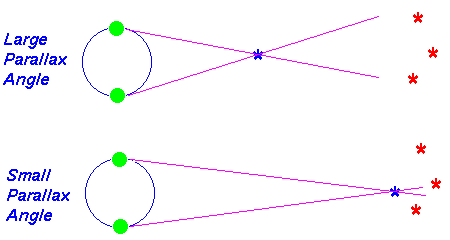 2.24
Stellar Magnitude (brightness)
Apparent Magnitude: Brightness as seen from earth.
Most stars: -5 to +15.  

SUN = -26
2.24
Stellar Magnitude (brightness)
Absolute Magnitude: brightness as seen from a standard distance (32 light years)
Most stars: -5 to +15.  

Our Sun: +5
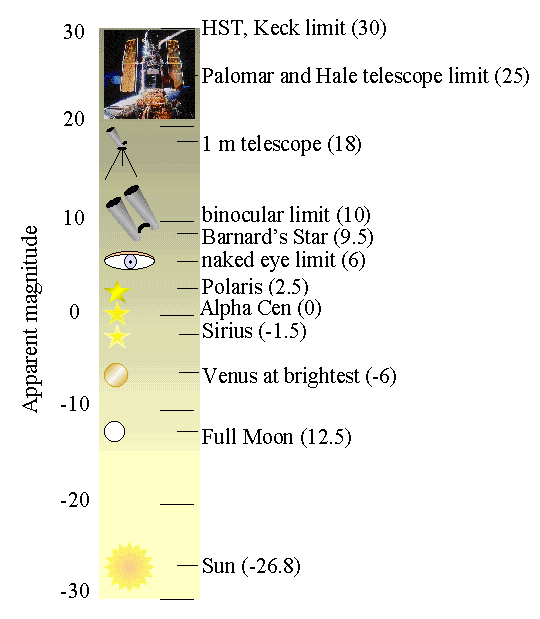 2.24
Astronomy 1
Quest Review
Work with your group
Answer in a “complete answer”
In a way YOU understand it.
All sections up to “Stars” are      Due tomorrow